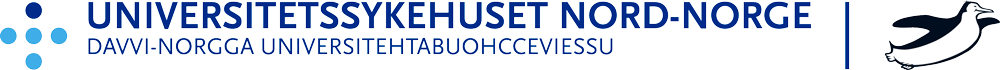 Fri flyt av covid-19 informasjon
Tone Ovesen1,2, Torni Myrbakk2, Hilde Isaksen2, June Utnes Høgli1, Renate Bendiksen2 og Anne Mette Asfeldt1
1Kompetansesenter i smittevern Helse Nord. 2 Universitetssykehuset Nord-Norge.
BAKGRUNN
Stadig skiftende covid-19 retningslinjer gjorde at Smittevernsentret (KORSN/UNN) så behov for å sikre oppdaterte og forståelige interne anbefalinger i spesialisthelsetjenesten.
FHI
HOD
RHF
METODE
Covid-19 lovgiving og nasjonale, regionale og kommunale føringer ble tolket, tilpasset og  strukturert i fire flytskjema for smitteverntiltak: 

Inneliggende pasienter
Røntgen/poliklinikk 
Prehospital transport 
Ansatte

Seks ansatte ved Smittevernsenteret har kontinuerlig oppdatert skjemaene.
Alle sykehus i Helse Nord har benyttet flytskjemaene, direkte eller med lokale tilpasninger.
Hdir
Kommuner
Lokal smittesituasjon
Regjeringen
«Flytskjemagjengen»
RESULTAT
Første flytskjema ble publisert 09.03.2020. Frem til september 2021 har det vært publisert over 450 versjoner. Ansatte har kunnet håndtere problemstillinger ved hjelp av skjemaene. 

Smittevernsentret har vært spart for mange henvendelser, og det har vært enkelt å gi entydige 
og oppdaterte råd.


KONKLUSJON
Det har vært nødvendig å tolke, strukturere og tilpasse stadig nye føringer   
Flytskjema har vært et oversiktlig og forståelig verktøy
Det har krevd mye personellressurser, men har gitt bedre etterlevelse av anbefalinger 
Flytskjemaene har gitt en omforent praksis i regionen og spart tid og frustrasjon
Forståelig flytskjema
Fornøyde brukere
Forsvarlig drift
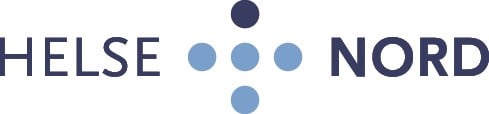